Scalable Multi-Cache Simulation Using GPUs
Michael Moeng
Sangyeun Cho
Rami Melhem

University of Pittsburgh
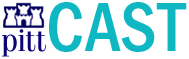 Background
Architects simulating more cores
Increasing simulation times
Cannot keep doing single-threaded simulations if we want to see results in a reasonable time frame
Target Machine
Host Machine
Simulates
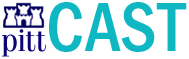 [Speaker Notes: Motivate fast simulation in context of CMPs
Motivate study of memory subsystem or uncore]
Parallel Simulation Overview
A number of people have begun researching multithreaded simulation
Multithreaded simulations have some key limitations
Many fewer host cores than the cores in a target machine
Slow communication between threads
Graphics processors have high fine-grained parallelism
Many more cores
Cheap communication within ‘blocks’ (software unit)
We propose using GPUs to accelerate timing simulation
CPU acts as the functional feeder
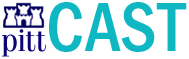 [Speaker Notes: Parallel simulation
Graphics processing – rapid growth of features/capabilities]
Contributions
Introduce GPUs as a tool for architectural timing simulation
Implement a proof-of-concept multi-cache simulator
Study strengths and weaknesses of GPU-based timing simulation
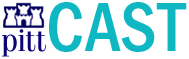 [Speaker Notes: Our contributions]
Outline
GPU programming with CUDA
Multi-cache simulation using CUDA
Performance Results vs CPU
Impact of Thread Interaction
Optimizations
Conclusions
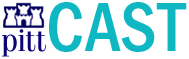 [Speaker Notes: Outline]
CUDA Dataflow
Host (CPU)
Device (GPU)
Graphics Memory
SIMD Processors
Main Memory
PCIe Bus
[Speaker Notes: CUDA programming. Basic transfer ->compute]
Dataflow – Concurrent CPU/GPU
Host (CPU)
Device (GPU)
Graphics Memory
SIMD Processors
Main Memory
PCIe Bus
[Speaker Notes: Simultaneous CPU compute]
Dataflow – Concurrent Kernels
Host (CPU)
Device (GPU)
Graphics Memory
SIMD Processors
Main Memory
PCIe Bus
[Speaker Notes: Multiple kernels]
GPU-driven Cache Simulation
Trace-driven Simulation
Host (CPU)
Device (GPU)
Statistics
L1 kernel
L2 kernel
L1 Misses
Trace Data
Trace Data
[Speaker Notes: Transfer a chunk of trace data over to GPU]
GPU-driven Cache Simulation
Each cache way is simulated by a thread
Parallel address lookup
Communicate via fast shared memory
Ways from 4 caches form a block
With 16-way caches, 64 threads per block
Cache state (tags+metadata) stored in global memory – rely on caching for fast access
Experimented with tree-based reduction
No performance improvement (small tree)
Block-to-Block Interactions
Within a block, we can call a cheap barrier and there is no inaccuracy
Shared L2
Upon miss, L1 threads determine L2 home tile
Atomically add miss to global memory buffer for L2 to process
Write Invalidations
Upon write, L1 thread checks global memory for tag state of other L1 threads
Atomically invalidate matching lines in global memory
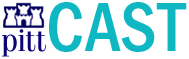 [Speaker Notes: Handling Thread Interaction]
Evaluation
Feed traces of memory accesses to simulated cache hierarchy
Mix of PARSEC benchmarks
L1/L2 cache hierarchy with private/shared L2

GeForce GTS 450 – 192 cores (low-mid range)
Fermi GPU – caching, simultaneous kernels
Newer NVIDIA GPUs range from 100-500 cores
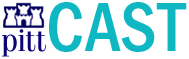 Private L2
GPU sees 13-60% slowdown from 32 to 96 caches
Linear CPU simulation scaling
Multithreaded
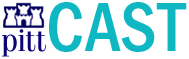 [Speaker Notes: GPU slowdown average 35%]
Shared L2
Unbalanced traffic load to a few tiles
Largely serialized
Multithreaded
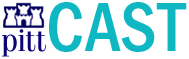 Inaccuracy from Thread Interaction
CUDA currently has little support for synchronization between blocks
Without synchronization support, inter-thread communication is subject to error:
Shared L2 caches – miss rate
Write invalidations – invalidation count
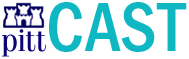 Controlling Error
Only way to synchronize blocks is in between kernel invocations
Number of trace items processed by each kernel invocation controls error
Similar techniques used in parallel CPU simulation

There is a performance and error tradeoff with varying trace chunk size
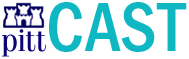 Invalidation – Performance vs Error
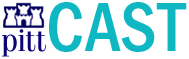 Shared L2 – Miss Rate Error
Largely serialized execution minimizes error
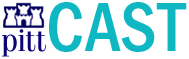 [Speaker Notes: Shared miss rates low – maximum error]
Concurrent Execution
Transfer memory while executing kernels
Run L1 kernel concurrently with L2 kernel
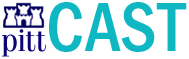 Concurrent Execution Speedup
Load imbalance among L2 slices
From better utilization of GPU
From parallel memory transfer and computation
Greater benefit when more data is transferred
Benefits end when GPU is fully utilized
Cache
Model
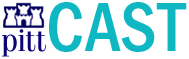 CUDA Block Mapping
For maximum throughput, CUDA requires a balance between number of blocks and threads per block
Each block can support many more threads than the number of ways in each cache
We map 4 caches to each block for maximum throughput
Also study tradeoff from fewer caches per block
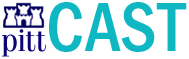 Block Mapping - Scaling
Fewer Caches per Block

Lower Latency
More Caches per Block

Higher Throughput
Saturated at 32 tiles
Saturated at 64 tiles
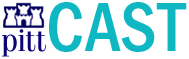 [Speaker Notes: Maybe better words than latency+throughput?]
Conclusions
Even with a low-end GPU, we can simulate more and more caches with very small slowdown
With a GPU co-processor we can leverage both CPU and GPU processor time

Crucial that we balance the load between blocks
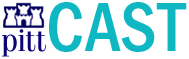 Future Work
Better load balance (adaptive mapping)
More detailed timing model
Comparisons against multi-threaded simulation
Studies with higher-capacity GPUs
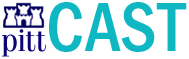